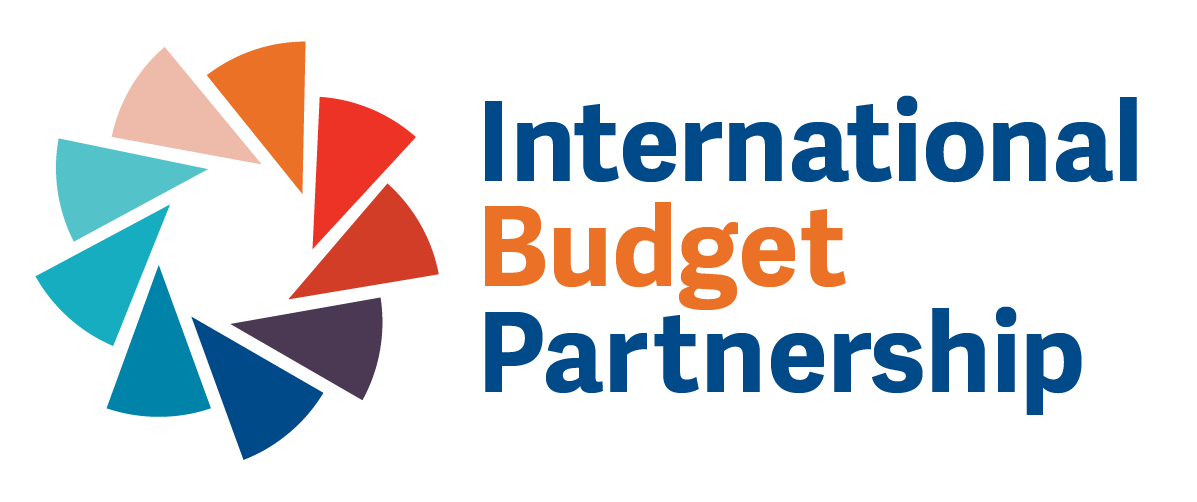 Open Budget Survey 2019
GIFT General Stewards Meeting25 August 2020
The Open Budget Survey
Measures three aspects of open budgets:

Transparency of how public resources are raised and spent,
Opportunities for participation in budget policy decisions, and
Oversight by independent legislatures and audit institutions
2
The state of global budget transparency
45out of 100
Global transparency score averageOBS 2019
Sufficient
Insufficient
59out of 100
GIFT transparency score averageOBS 2019
Average budget transparency score of GIFT members is just shy of “sufficient”
Sufficient
Insufficient
Distribution of GIFT members across the 117 countries measured in the OBS 2019
Sufficient
Insufficient
Trends on global budget transparency improvements have been mostly positive since 2008.
Progress on budget transparency varies by region
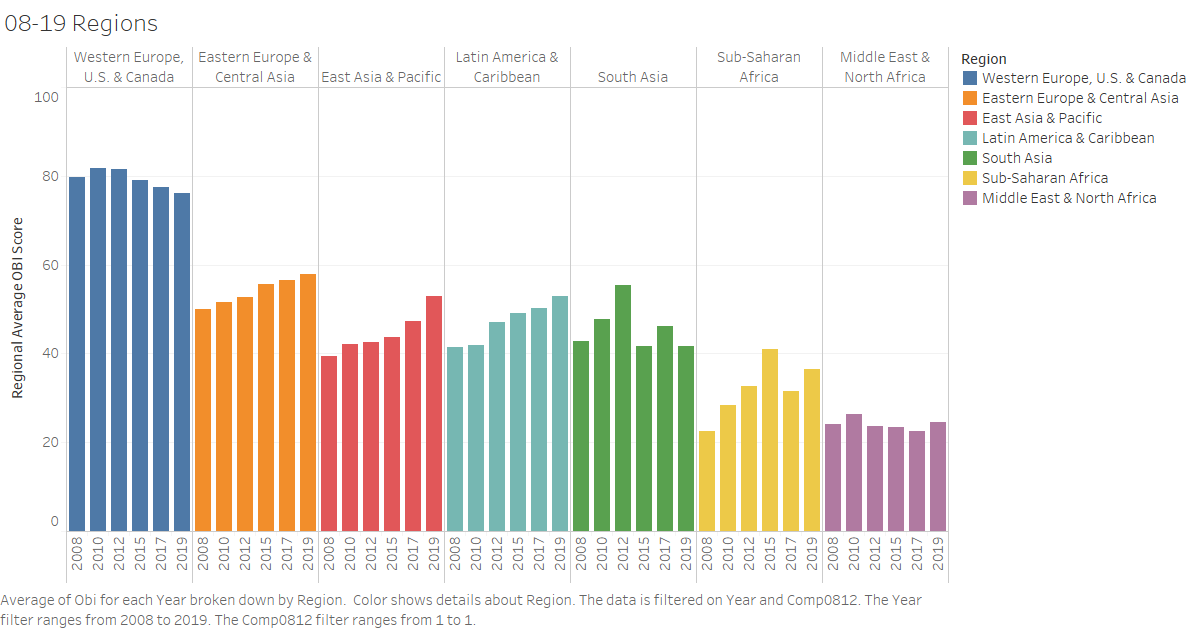 The average budget transparency score for GIFT members increased by 3 points between OBS 2017 and OBS 2019
GIFT members rank among the top improvers on budget transparency
Overall, GIFT Members made 81% of key budget documents available to the public. 

Of the documents not made available, more than half were still produced.
Findings on oversight
The Open Budget Survey also examines the roles and responsibilities of formal budget oversight actors:

Legislature

Supreme Audit Institution
Findings on oversight
Findings on participation
The Open Budget Survey examines public participation across the budget cycle and across institutions, using indicators that are aligned to GIFT’s Principles of Public Participation in Fiscal Policies.

On average, GIFT members score 7 points higher than non-GIFT members on public participation.
Participation mechanisms less common during budget implementation